TheHumanRobot
NOUN 
a man, woman or child; member of the human race
NOUN 
a machine capable of carrying out a complex series of actions automatically
Good, Bad and Ugly data!
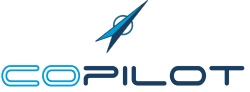 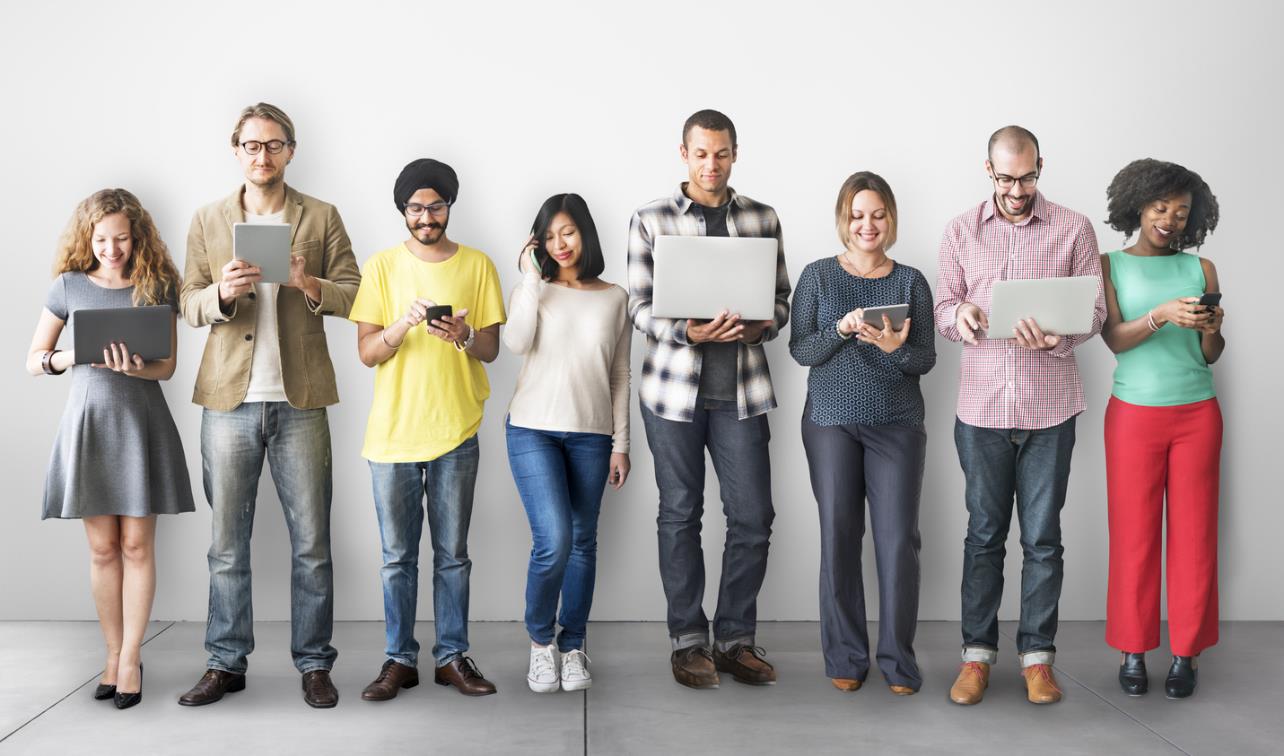 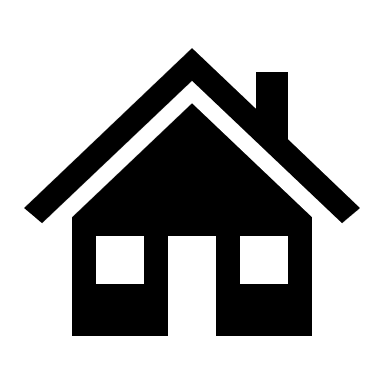 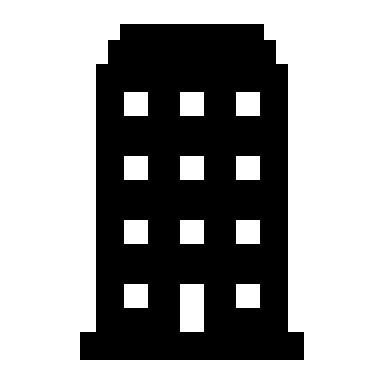 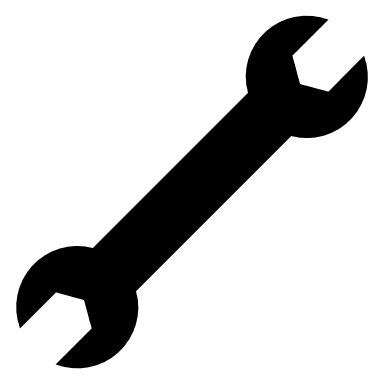 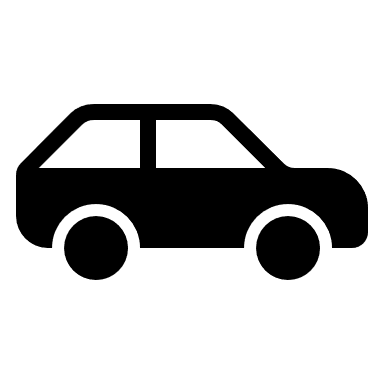 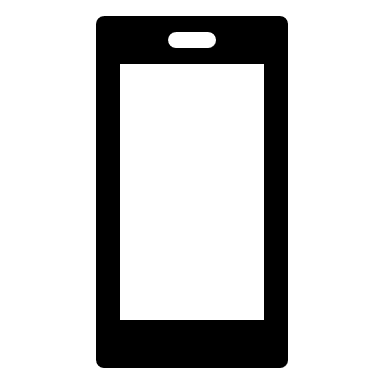 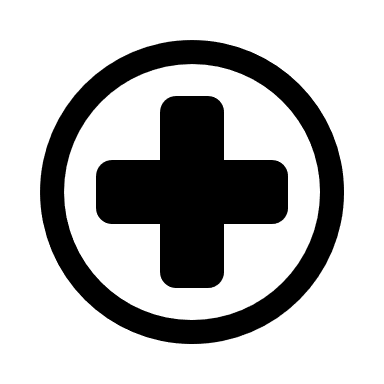 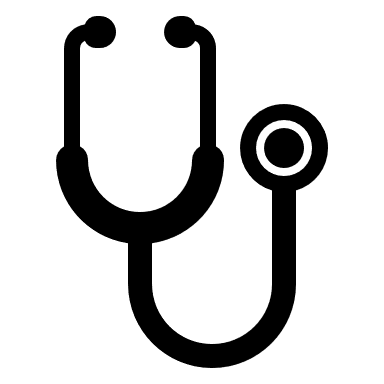 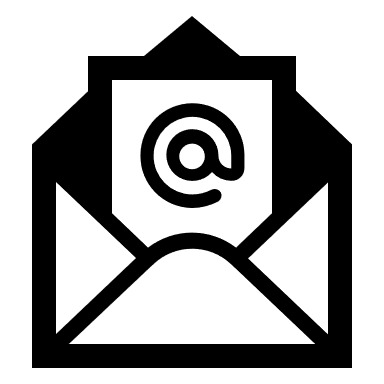 Patrick
Reid
Pat
Reed
Ricky
Rick
Reede
Paddie
Read
Paddy
Rickie
School lunchtime supervisor
IT trainer
Education technician
Sports coach
Skills for life teacher
Yoga teacher
Montessori teacher
Online tutor
PE teacher
Early years teacher
Dance teacher
Swimming teacher
TEACHER
Music teacher
Training manager
Special educational needs (SEN) teaching assistant
Primary school teacher
Playworker
Librarian
Learning mentor
Training officer
Driving instructor
Secondary school teacher
School matron
Headteacher
EFL teacher
Sailing instructor
Library assistant
Singing teacher
Nursery worker
Martial arts instructor
Higher education lecturer
Further education lecturer
Nursery manager
Teaching assistant
Special educational needs (SEN) teacher
Useful Resources
Desktop encryption – QuickHash -  http://www.quickhash-gui.org
Data cleansing – TextPad - https://www.textpad.com/
The Insurance Fraud Register - http://www.theifr.org.uk
Kevin ReidCopilot Consultingkevin.reid@copilot.co.ukwww.copilot.co.uk